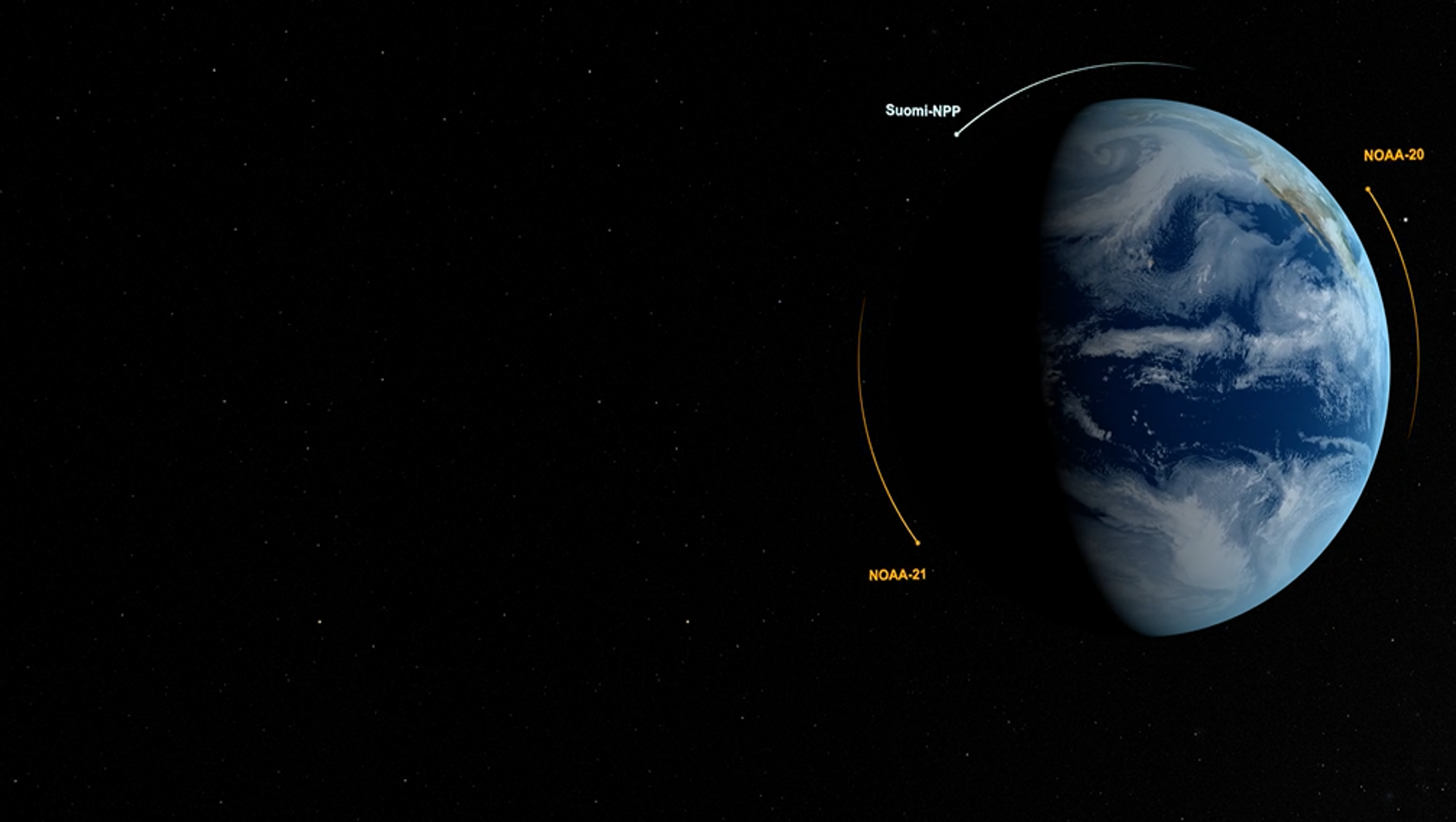 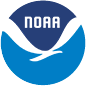 JPSS Aerosol Update
Hongqing Liu, Istvan Laszlo, Shobha Kondragunta, 
and NOAA/NESDIS/STAR Aerosol Team
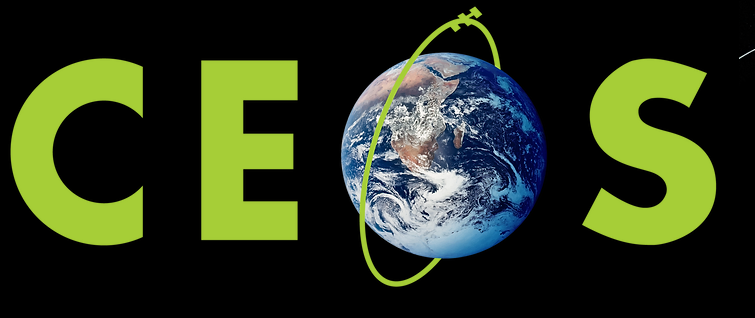 CEOS AC-VC-20 Meeting 
October 15th - 18th, 2024
NOAA Center for Weather and Climate Prediction in College Park, MD, USA
2
JPSS AOD Algorithm
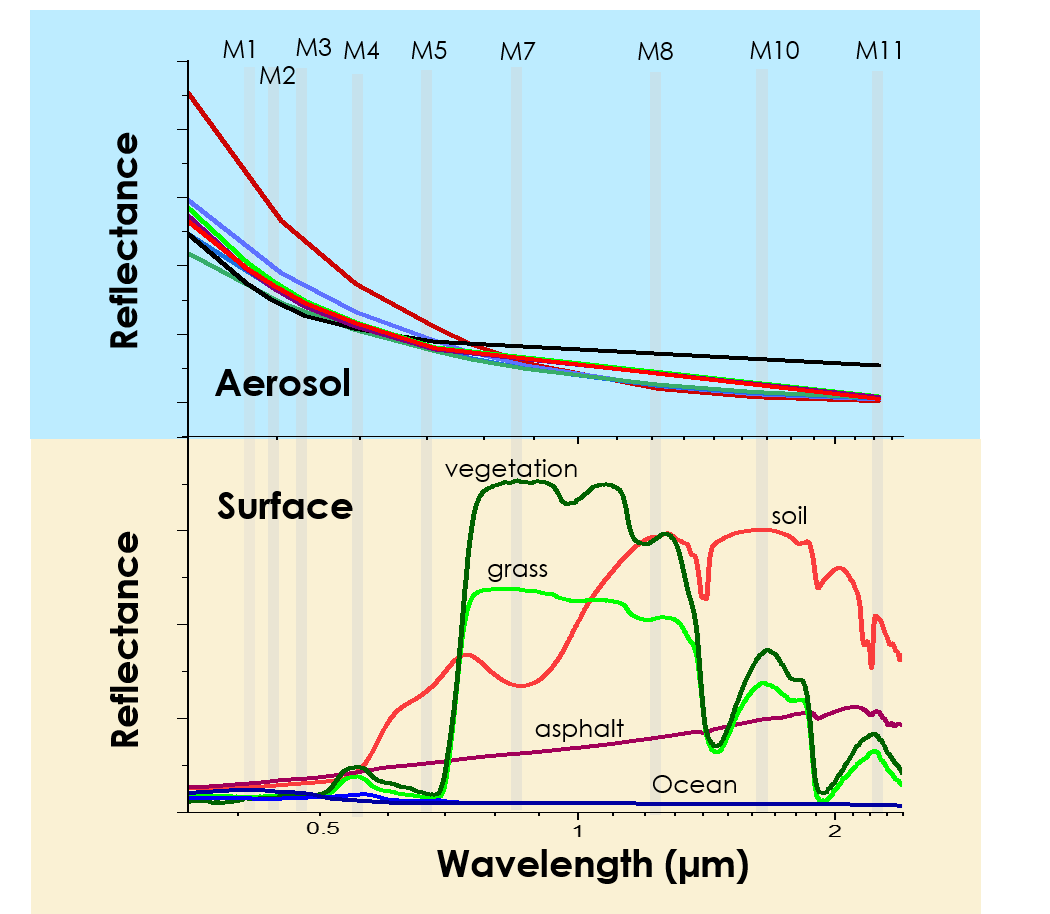 Retrieves AOD from multispectral, single-look, unpolarized reflectance at pixel level (750m)
Separate retrievals over land and water
Surface reflectance
Calculated over water
Spectral relationship prescribed over land
Aerosol Optical Depth
Match the TOA reflectance at the primary channel (M3 over land, M7 over water)
Aerosol model
Selected based on the minimum residual
3
Availability of JPSS AOD Product
Operational JPSS VIIRS AOD are available from NOAA Comprehensive Large Array-data Stewardship System (CLASS) (https://www.aev.class.noaa.gov/)
S-NPP AOD available from July 06, 2017;    
NOAA-20 AOD available from March 07, 2019
NOAA-21 AOD available from July 24, 2023
Past two years data also available at NOAA Open Data Dissemination (NODD)
https://noaa-nesdis-snpp-pds.s3.amazonaws.com/index.html#VIIRS-JRR-AOD/
https://noaa-nesdis-n20-pds.s3.amazonaws.com/index.html#VIIRS-JRR-AOD/
https://noaa-nesdis-n21-pds.s3.amazonaws.com/index.html#VIIRS-JRR-AOD/
4
Global Images
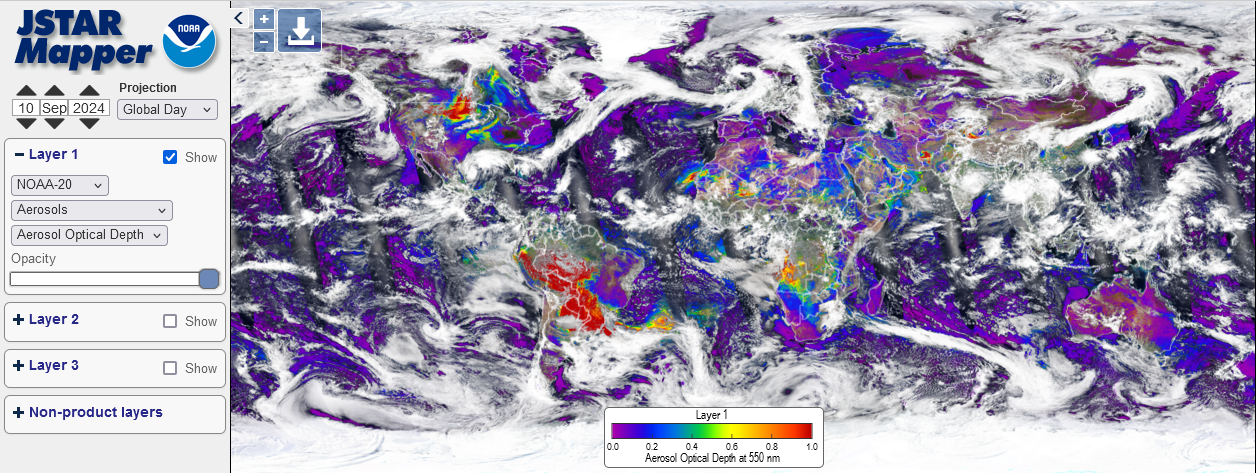 NRT images available at the JSTAR Mapper https://www.star.nesdis.noaa.gov/mapper
5
Validation over Land
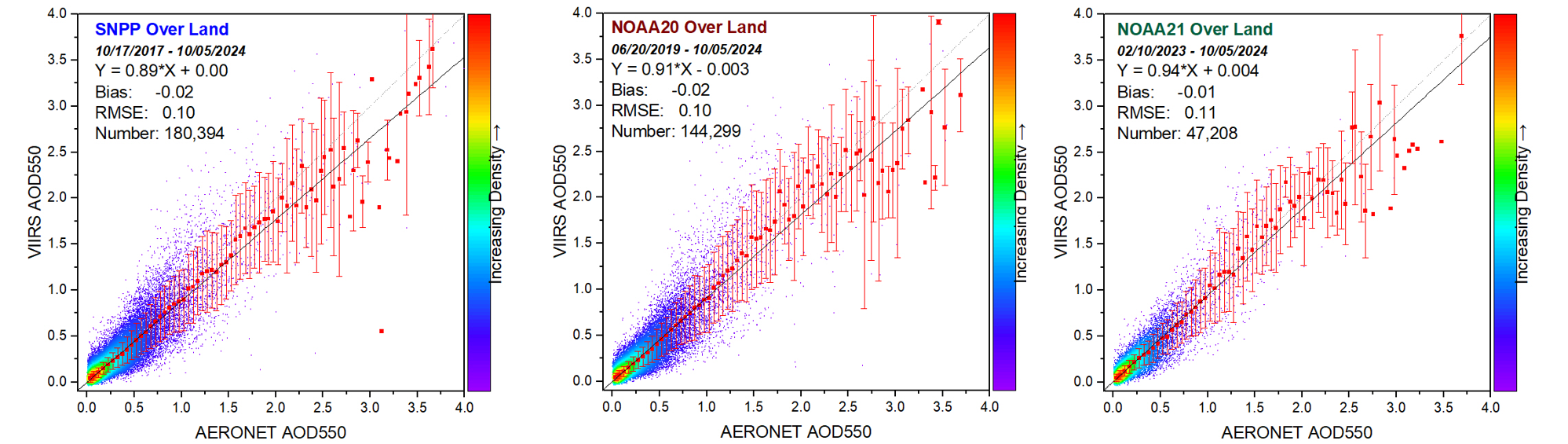 Performances of the three VIIRS retrievals are similar: small negative bias of -0.01 to -0.02; RMSE is about 0.1  
Larger uncertainty and underestimation at high AODs.
6
Validation over Water
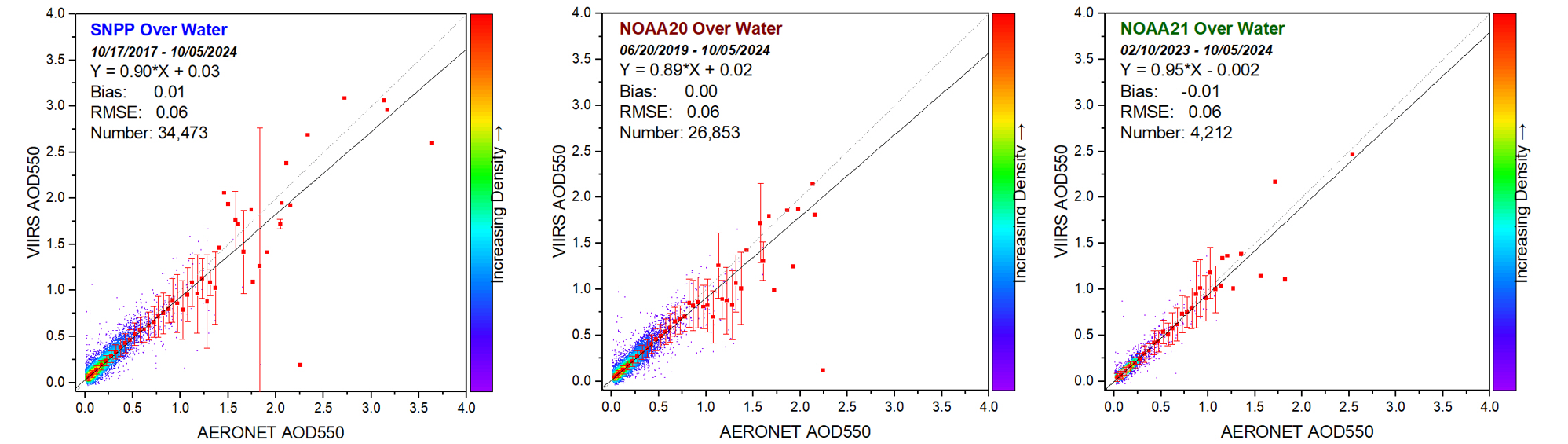 More accurate than retrievals over land
Performances of the three VIIRS retrievals are similar: small bias around 0.01; RMSE is about 0.06
7
Time Series
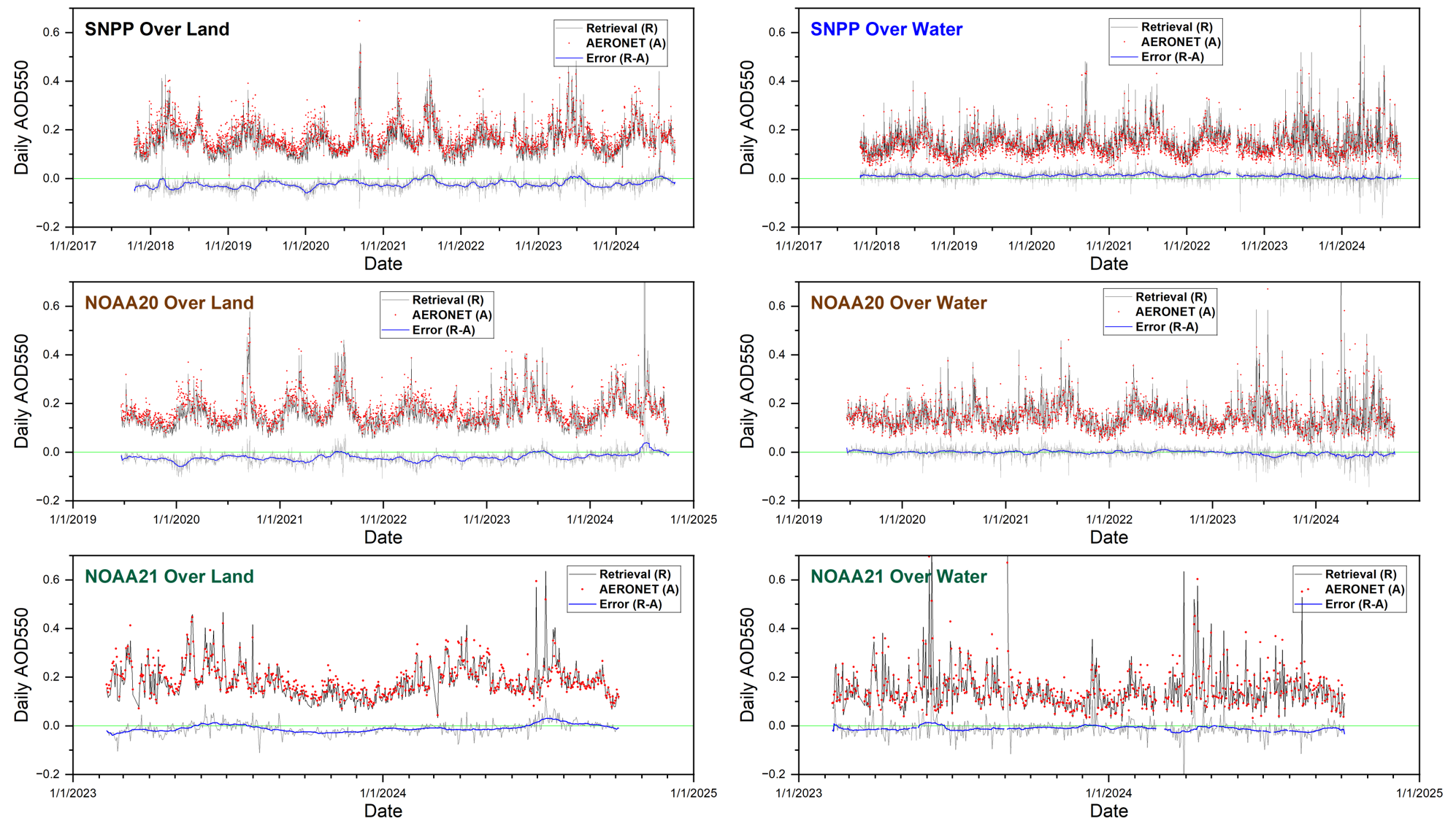 8
Reprocessed AOD Products
Reprocessed the historical VIIRS AOD on
SNPP: 2012-2022;  NOAA20:2018-2022
Used reprocessed VIIRS SDR 

Data are available at Amazon Simple Storage Service (S3 buckets)
Level-2 AOD data
https://noaa-jpss.s3.amazonaws.com/index.html#SNPP/VIIRS/SNPP_VIIRS_Aerosol_Optical_Depth_EDR_Reprocessed/
https://noaa-nesdis-n20-pds.s3.amazonaws.com/index.html#reprocessed/VIIRS-JRR-AOD_R/
Gridded AOD data
https://noaa-jpss.s3.amazonaws.com/index.html#SNPP/VIIRS/SNPP_VIIRS_Aerosol_Optical_Depth_Gridded_Reprocessed/
https://noaa-jpss.s3.amazonaws.com/index.html#NOAA20/VIIRS/NOAA20_VIIRS_Aerosol_Optical_Depth_Gridded_Reprocessed/

More information from the START Atmospheric Composition Product Training website: https://www.star.nesdis.noaa.gov/atmospheric-composition-training/satellite_data.php#satellite_data_archives
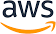 9
Validation of the Reprocessed AOD
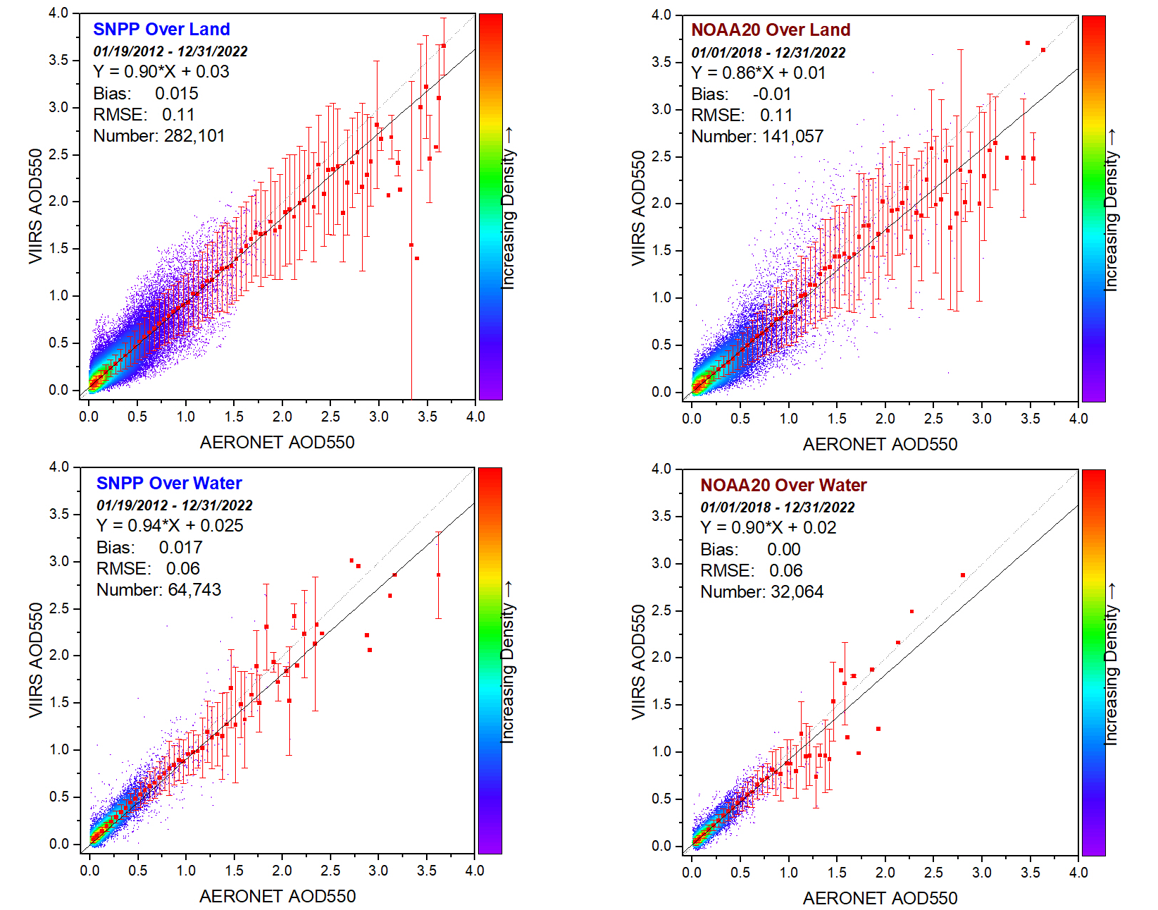 Performances are similar to the operational VIIRS AOD
10
Time Series of the Reprocessed AOD
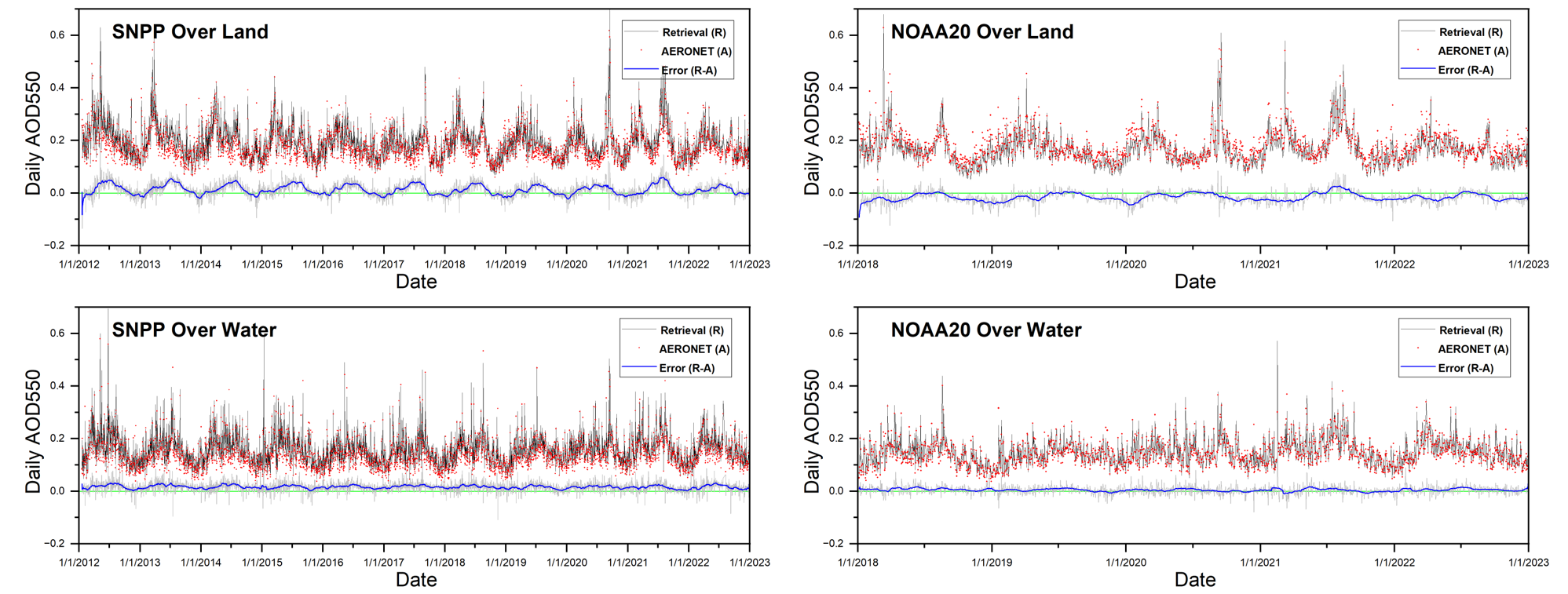 11
Application (PM2.5)
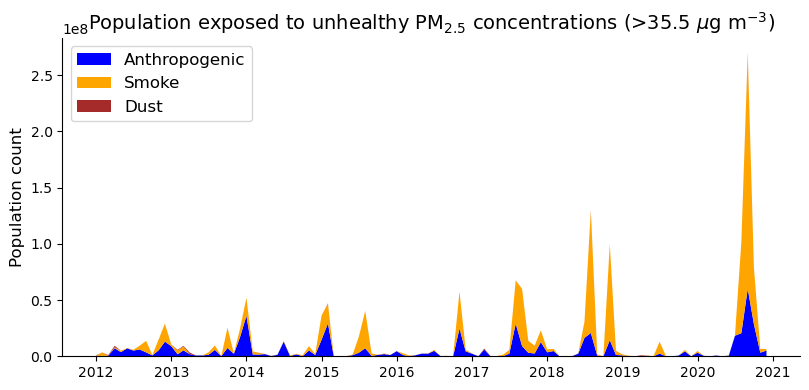 More details in Michael’s presentation “Satellite perspectives to changing federal standards for PM2.5” (15:30 - 15:45 today)
12
Future Plans
Current issues
Candidate aerosol models are not globally representative
Dynamic model selection favors dust and smoke 
Underestimation over Africa and India
Future updates – implement operationally
Expanded candidate aerosol models derived from AERONET
Updated spectral surface reflectance relationships
Adjust the model selection scheme
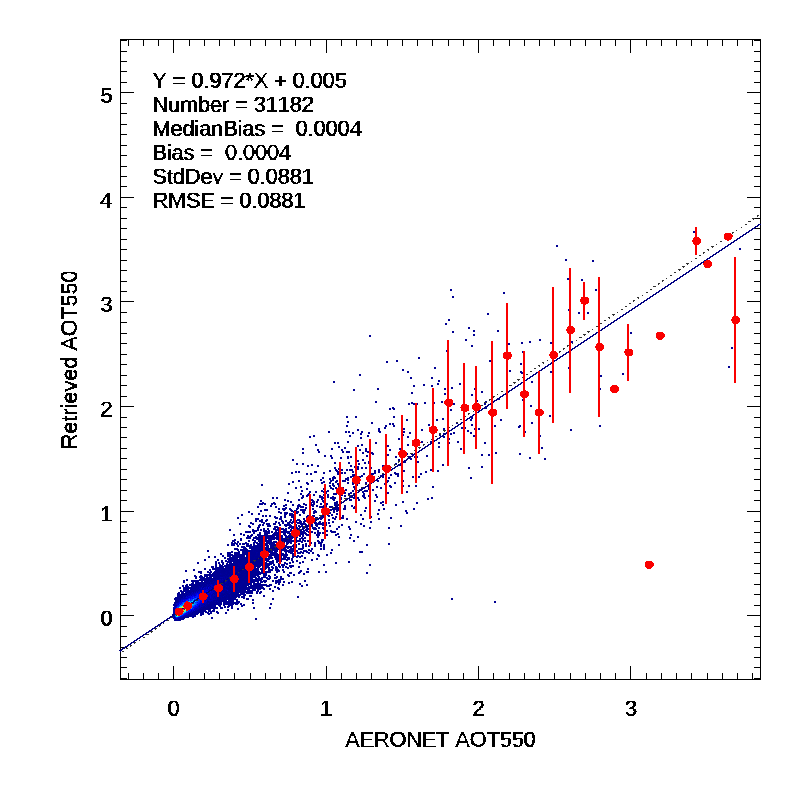 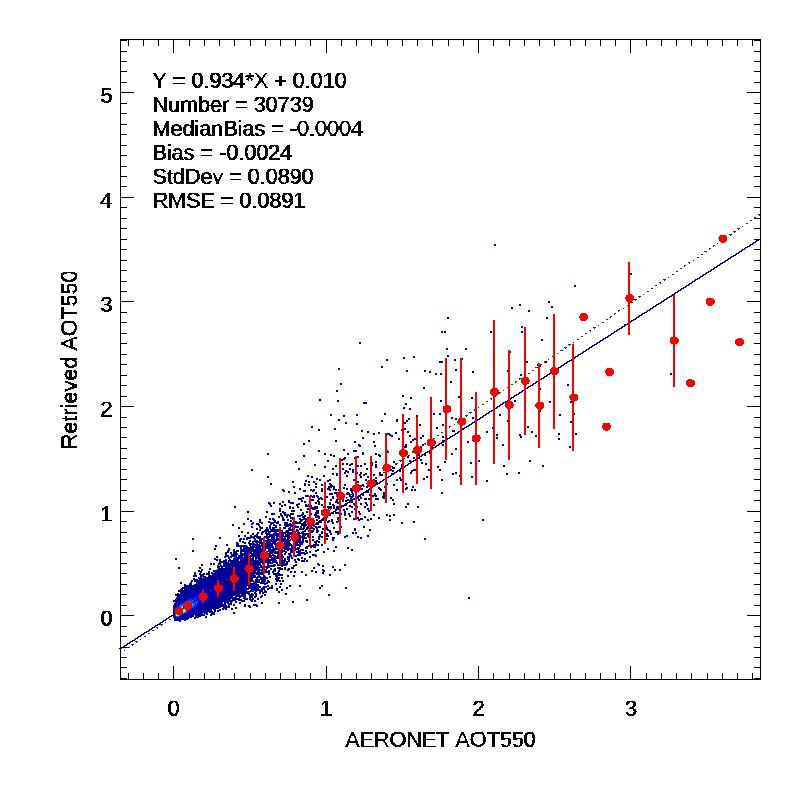 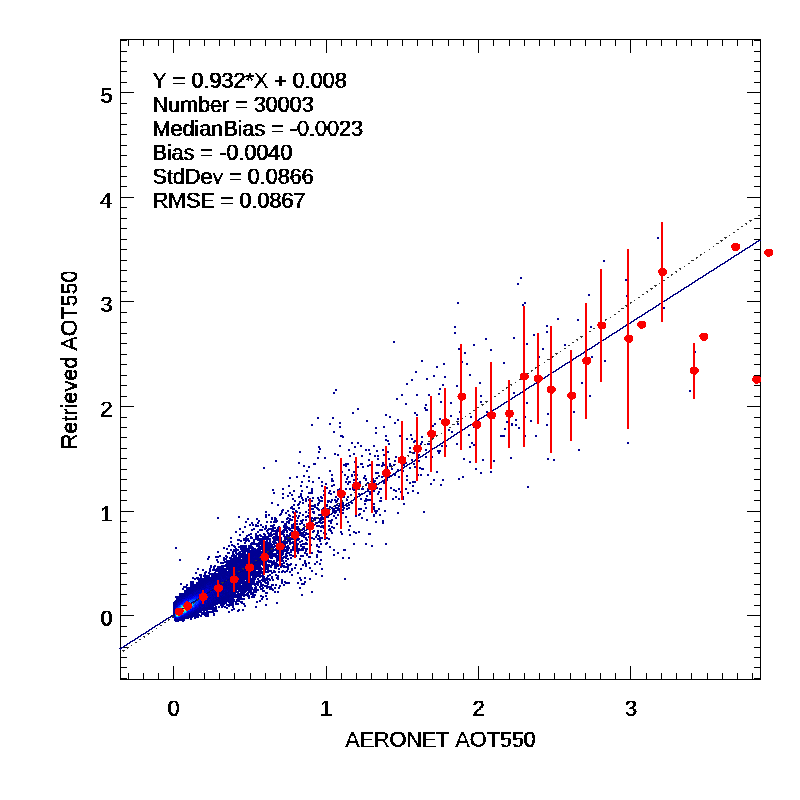 13
Preliminary Results
SNPP
NOAA20
NOAA21
One-year (2023) test with SNPP/NOAA20/NOAA21 AOD retrievals over dark land
Over Land
Over Land
Over Land
SNPP
NOAA20
NOAA21